Муниципальное автономное дошкольное  образовательное
учреждение детский сад № 167 города Тюмени
ПРОЕКТ:«Безопасные дороги детям»по ознакомлению дошкольниковс ПДД
Воспитатели:
Зухра Радиковна.Бандукова
Елена Леонидовна Зарипова
Валентина Александровна Гусева

Тюмень, 2019
«В наибольшей безопасности тот, кто начеку, даже когда нет опасности.»
Венс Сайрус
Срок реализации: 1неделя
Вид проекта: краткосрочный, информационно -познавательный.
Участники проекта: воспитанники старших и подготовительных групп МАДОУ ЦРР №167 г. Тюмени, родители воспитанников, воспитатели.
Интеграция образовательных областей:
Речевое развитие;
Социльно-коммуникативное развитие;
Познавательное развитие;
Физическое развитие;
Художественно-эстетическое развитие.
Актуальность проекта: 
    Дошкольный возраст – важнейший период, когда формируется личность и закладываются прочные основы опыта жизнедеятельности, здорового образа жизни. Малыш по своим физиологическим особенностям не может самостоятельно определить всю меру опасности. Поэтому на взрослого человека возложена миссия защиты своего ребёнка. Детям нужно разумно помогать избегать повреждений, ведь невозможно всё время водить их за руку, удерживать возле себя. Необходимо воспитывать привычку правильно кататься на велосипеде, объяснить, как надо вести себя во дворе, на улице. Нужно формировать у детей навыки поведения в ситуациях, чреватых получением травм, у них представления о наиболее типичных, часто встречающихся ситуациях.
С каждым годом проблема детского травматизма на дорогах становится все острее. По статистике основной фактор дорожно-транспортных происшествий – человеческий. Около 80% всех ДТП происходит из-за нарушений водителями и пешеходами правил дорожного движения, как по незнанию этих правил, так и по нежеланию их выполнять. Каждой десятой жертвой в них становится ребенок. У дошкольников отсутствует защитная реакция на дорожную обстановку, свойственная взрослым. Жажда знаний, желание постоянно открывать что-то новое часто ставят ребенка перед реальными опасностями. Оказавшись на улице, ребенок автоматически попадает в зону опасности, следует учить его самостоятельному поиску быстрого и эффективного решения, выхода из сложной ситуации.
Именно поэтому детей, начиная с дошкольного возраста, необходимо не только обучить правилам дорожного движения, но и привить им устойчивые навыки безопасного поведения в любой дорожной ситуации и положительное отношение к решению данной задачи. Это важно сделать как можно раньше, пока ребенок не перенял и не принял неправильных стереотипов поведения на дороге, к сожалению, на сегодняшний день преобладающих во взрослой среде.
Цель проекта: продолжать формировать и развивать навыки у детей основ безопасного поведения на улице, на дороге, в транспорте, уточнить и систематизировать знания о правилах дорожного движения .
Задачи проекта: 
Образовательные: 
Углублять представления детей о Правилах дорожного движения, полученные ранее;
познакомить детей со значением дорожных знаков, 
научить понимать их схематическое изображение для правильной ориентации на улицах и дорогах; 
обучать детей безопасному поведению в дорожной среде; 
формировать и развивать у детей целостное восприятие окружающей дорожной среды; 
расширять словарный запас детей по дорожной лексике;
 формировать у детей осознанного отношения к соблюдению ПДД, чувства ответственности.
Развивающие: 
развивать умение ориентироваться в дорожно- транспортной обстановке и прогнозировать дорожную ситуацию;
 развивать у детей способности к предвидению возможной опасности в конкретно меняющейся ситуации и построению адекватного безопасного поведения; 
развивать у детей чувства контроля и самоконтроля; развивать память, речь, логическое мышление, внимание, самооценку.
Воспитательные:
воспитание нравственных качеств личности, необходимых для усвоения и выполнения правил дорожного движения: внимательность, наблюдательность, дисциплинированность;
 воспитывать привычку соблюдать правила дорожного движения; активизировать работу по пропаганде правил дорожного движения и безопасного образа жизни среди родителей.
Предполагаемый результат:
Расширение представлений детей об окружающей дорожной среде и правилах дорожного движения. 
Умение детей предвидеть опасные ситуации на дороге и принимать правильные решения.
 Повышение активности родителей в обеспечении безопасности детей на дороге и в транспорте.
 
Обеспечение проектной деятельности:
Интернет – ресурсы;
Подбор литературы;
Подбор наглядного материала (иллюстрации, фотографии);
Изготовление дидактических игр по теме;
Выставки книг, фотографий, рисунков поделок;
Создание условий для проведения совместной деятельности (оформление групповой комнаты, музыкального зала.)
План реализации проекта
Познавательно – речевое развитие
Художественно – эстетическое развитие
Социально – личностное развитие
Работа с родителями
Вывод: Исходя из проделанной работы  можно сделать вывод, что мы расширили представление детей об окружающей дорожной среде и правилах дорожного движения. Умение детей предвидеть опасные ситуации на дороге и принимать правильные решения. Повышение активности родителей в обеспечении безопасности детей на дороге и в транспорте.
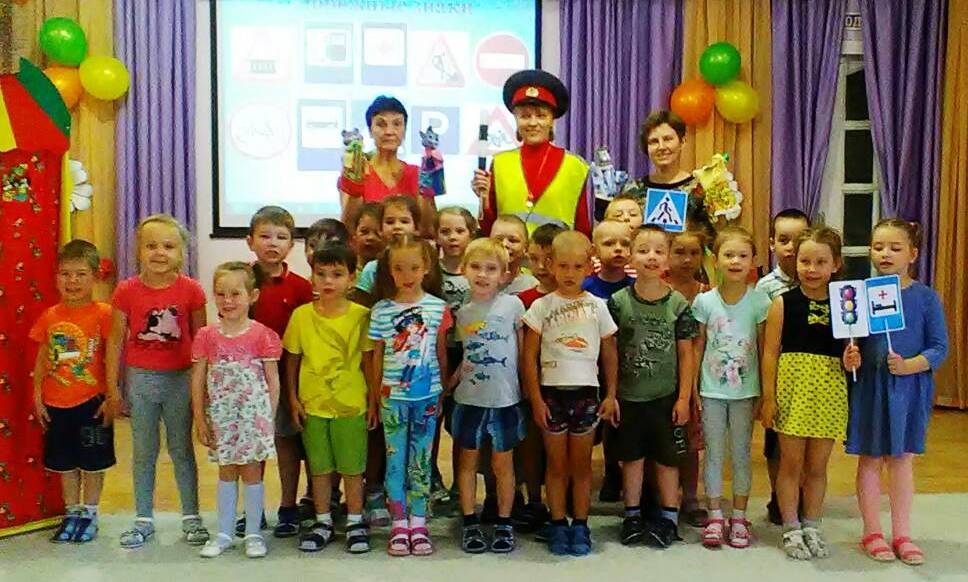 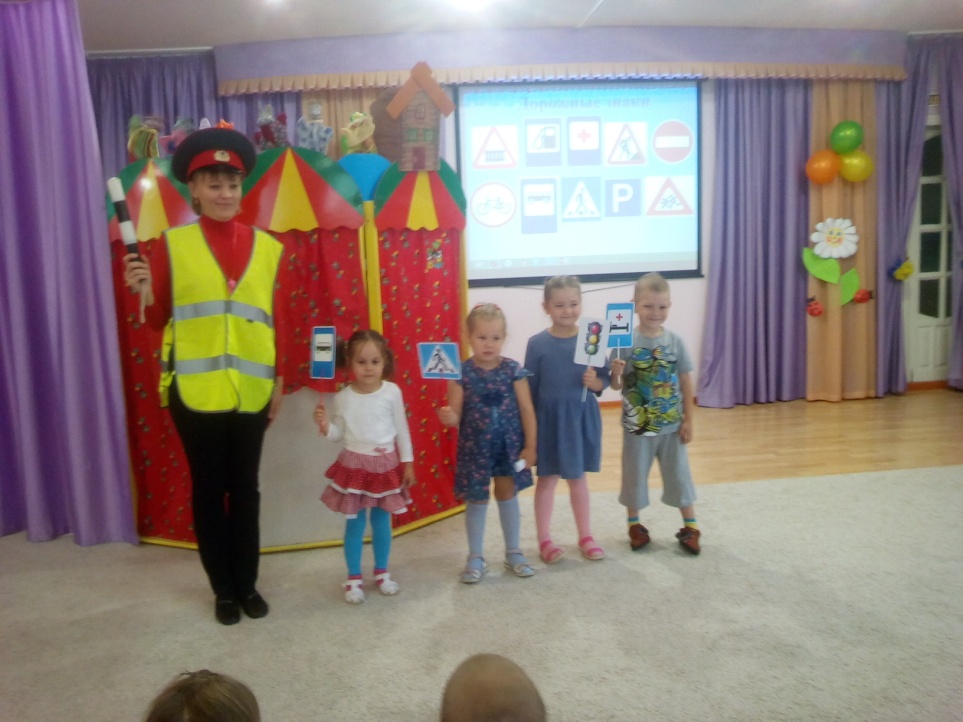 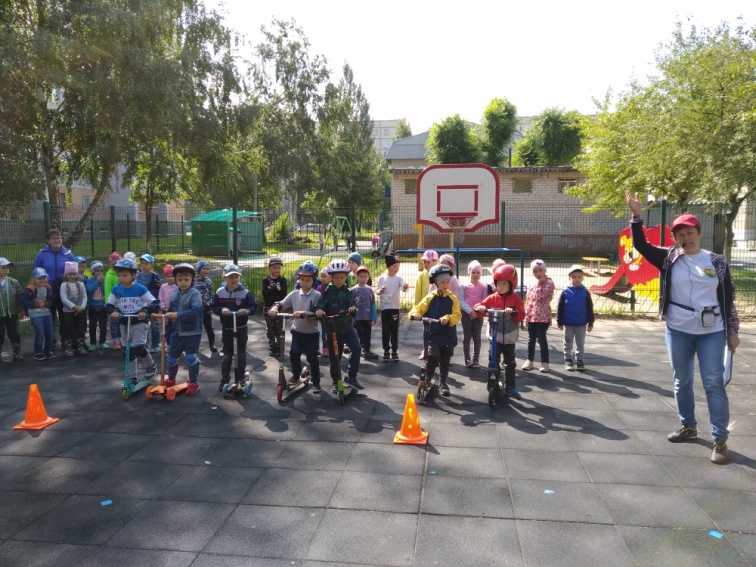 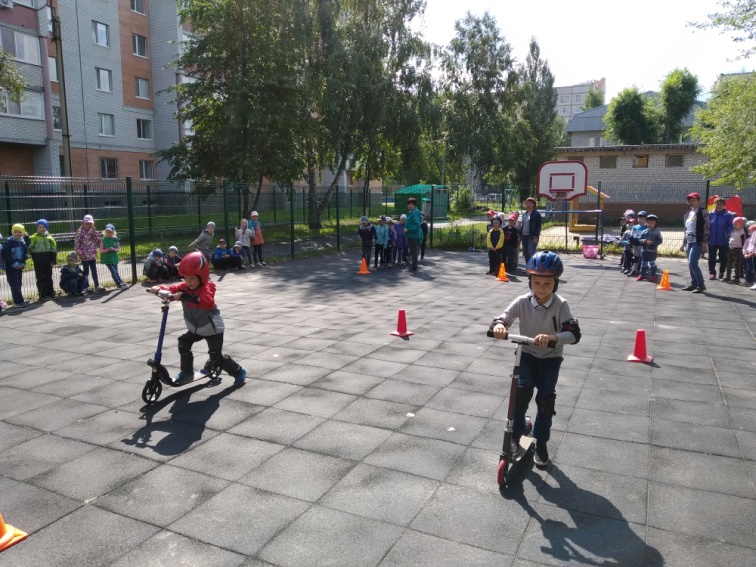 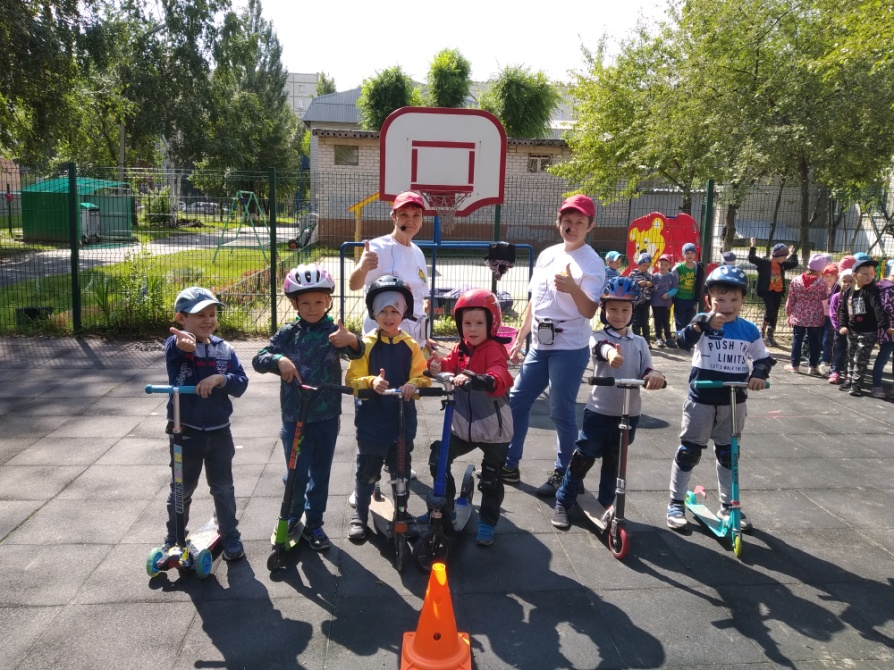 «Веселый самокат»
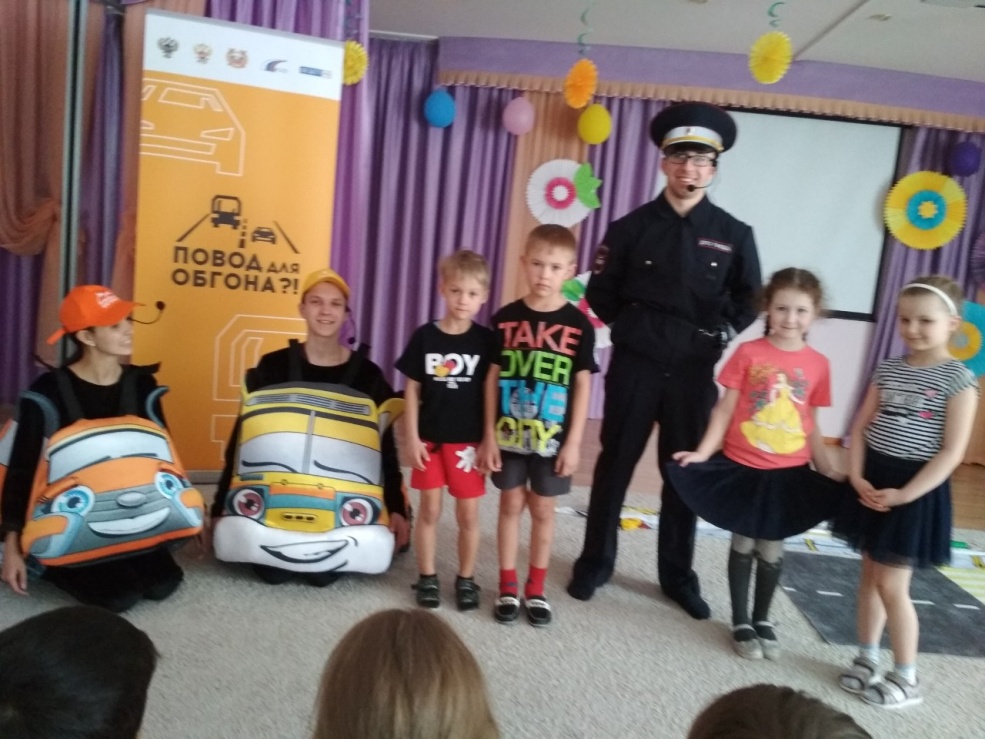 Театрализованное развлечение «Легковушка и автобус»
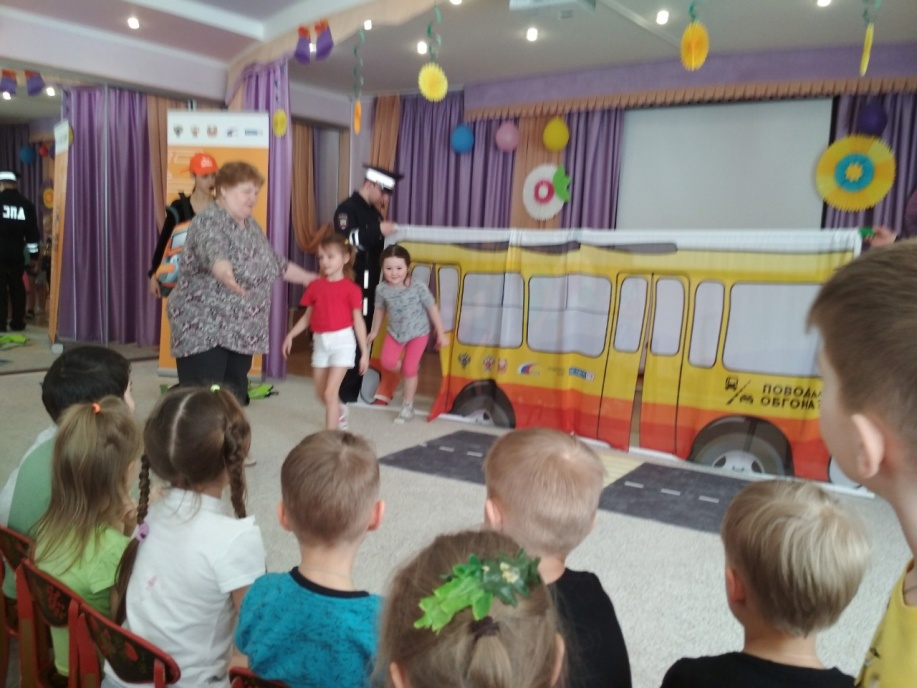 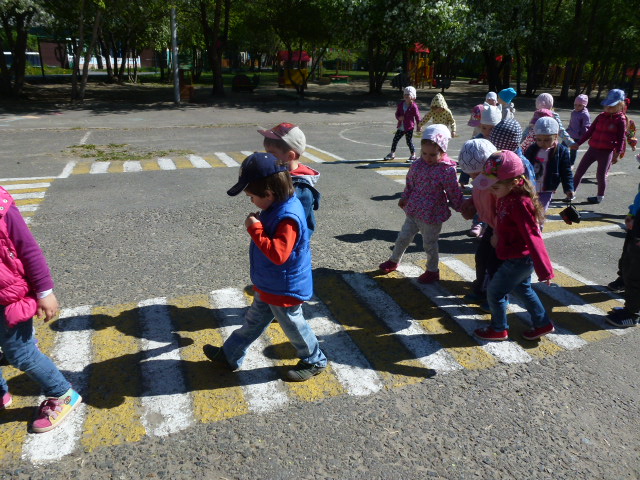 «Я грамотный пешеход»
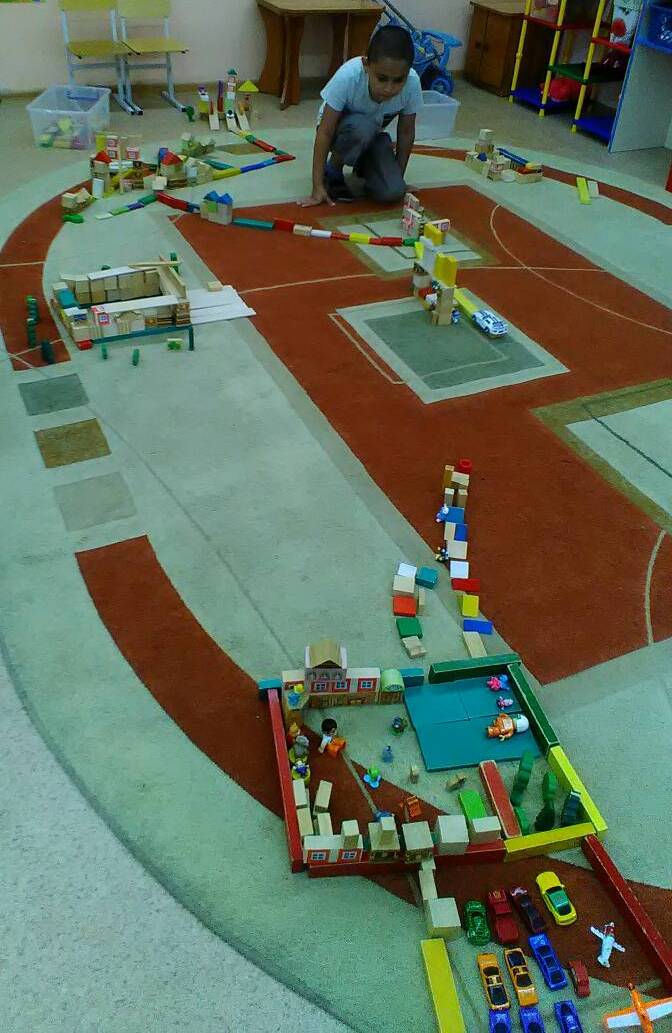 Строительная игра
«Автогород»